Отделение функциональной диагностики РНПЦ неврологии и нейрохирургии (Минск, Беларусь)
В отделении функциональной диагностики проводят исследования на современной аппаратуре экспертного класса высококвалифицированные специалисты с большим научным и практическим стажем работы.
ПОЛИСОМНОГРАФИЯ
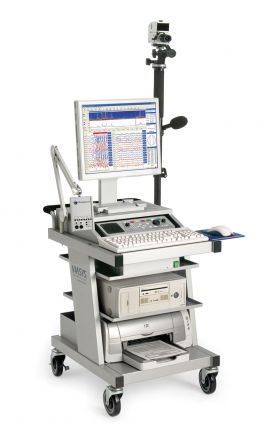 Метод регистрации нескольких физио-логических параметров во время сна: электроэнцефалограммы, окулограммы, миограммы, электрокардиограммы,  назофарингеальный поток,  торако-абдоминальные    движения,  насыщение гемоглобина  крови кислородом, звук храпа, положение тела во сне,  движение нижних конечностей.
Показания к полисомнографии
Нарушения дыхания во сне
Нарколепсия
Парасомнии и эпилепсии, ассоциированные со сном
Синдром беспокойных ног и синдром периодических движений конечностей во время сна
Депрессия в сочетании с инсомнией
Нарушения сна, связанные с изменениями циркадного ритма